Can/Can’t
Can
Can is used to express ability or to say that something is possible.

Sentence form
I, He, She, It, They, We can…
He can swim well.

Question form
Can I, He, She, It, They, We …
Can he swim?
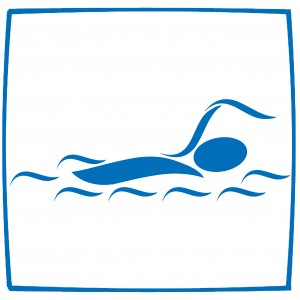 Can’t
To form the negative we add "not" after can to form one word: cannot.

Sentence form
I, He, She, It, They, We can’t…
He can’t swim well.

Question form
Can’t I, He, She, It, They, We …
Can’t he swim?
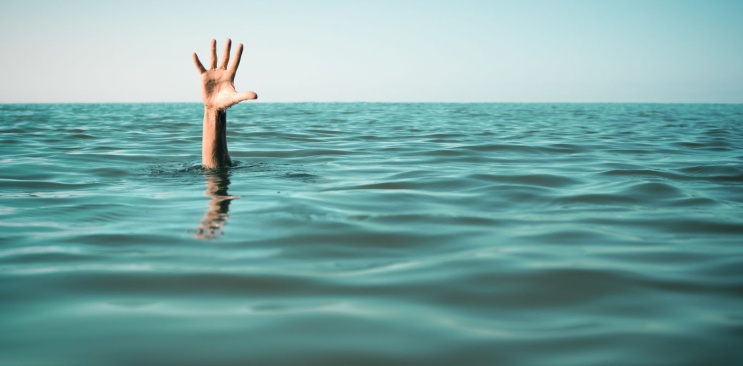 When to use?
Possibility
Ability
Ask for and give permission
Offers, requests and instructions
deduction
Possibility
Can you do that?
I can’t manage to do that
You can leave your car in that parking space
You cannot smoke in here
Ask for and give permission
Can I speak to you or are you too busy?
You can use my phone
You can’t come in
Ability
I can speak French
I can’t drive
Offers, requests and instructions
Can I help?
Can you give me a hand?
When you finish that, you can take out the garbage
Deduction (only for can’t)
You can’t be hungry. You’ve just eaten
You must be hungry. You haven’t eaten anything all day
He was in London one hour ago when I spoke to him. He can’t be there